National 5 Biology Supported Study
Thursday 11th January
Thursday 1st February
Thursday 15th February
Thursday 22nd February
Thursday 8th March
Thursday 22nd March

In Lab 15, from 3:30-4:30pm. 

All welcome!
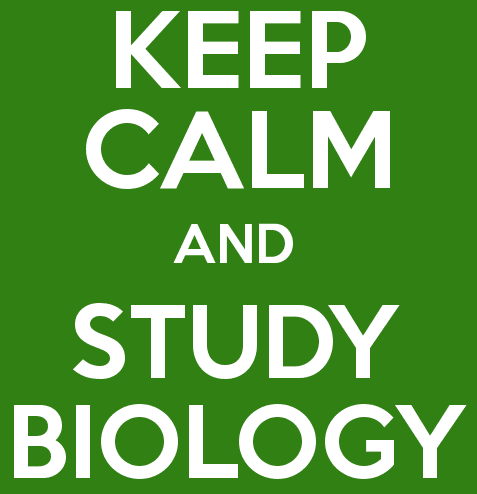